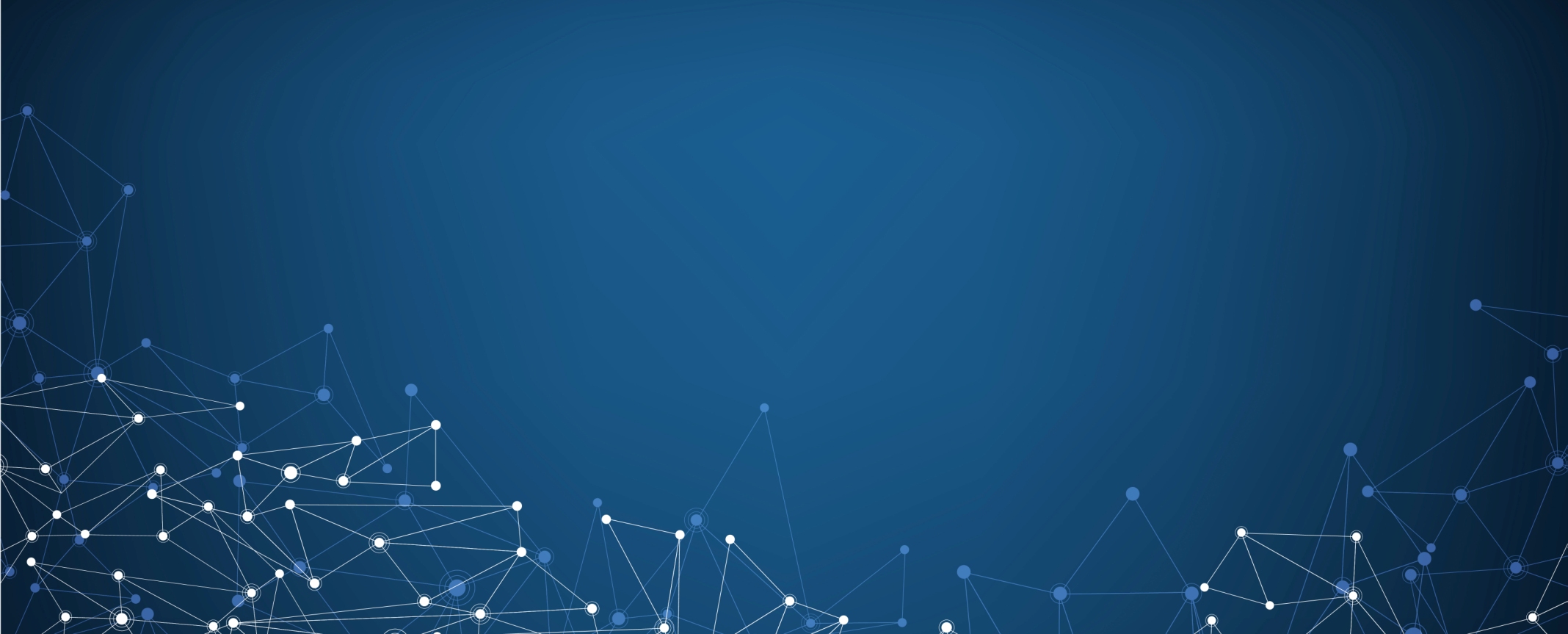 АЭРОНЕТ 2016
Круглый стол: «Регистрация (учет) и сертификация 
беспилотных авиационных систем 
гражданского назначения 
с учетом воздушного законодательства Российской Федерации»
Г. Москва, 18-21 октября 2016 г.
Дорожная карта АЭРБАС «Коммерческое применение БАС взлётной массой 30 кг и менее»
Докладчик: Валиев Амир Вильевич

Президент Ассоциации ЭРБАС
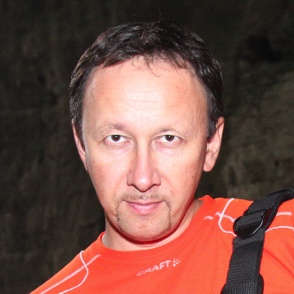 АЭРОНЕТ 2016
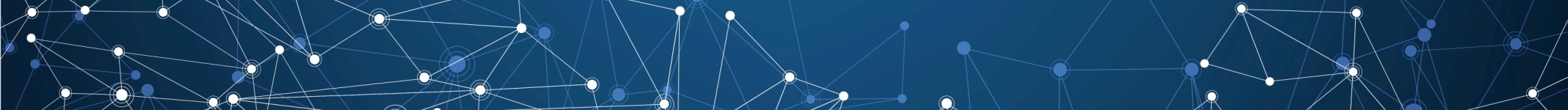 Дорожная карта АЭРБАС «Коммерческое применение БАС взлётной массой 30 кг и менее»
Изменение ВК (ФЗ 462 от 03.07.206)				выполнено
Изменение ФАП-249 для БАС с БВС менее 30 кг			готовится
Страхование ущерба 3-им лицам держателям СЭ		существует
Уведомительный порядок до 150 м по ПВП			готовится
Права собственности на БАС					готовится
Внедрение АЗН-В на базе VDL-4 для единого ВП		готовится.
АЭРОНЕТ 2016
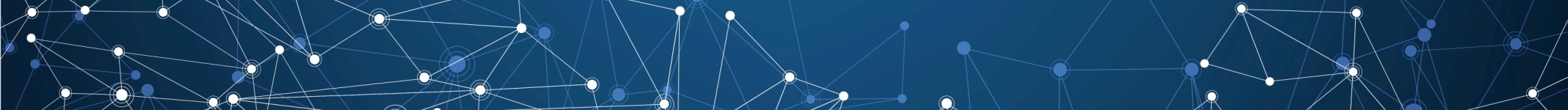 Воздушный кодекс (ФЗ 462 от 03.07.2016)
БАС с БВС взлётной массой 30 кг и менее не подлежат обязательной сертификации;
БАС с БВС взлётной массой 30 кг и менее не подлежат государственной регистрации;
Для эксплуатации БАС с БВС взлётной массой 30 кг и менее не требуются авиационный специалист;
Необходимо изменение пирамиды законодательства в соответствии с изменениями в ВК
Изменение ФАП-249 для возможности выдачи сертификата эксплуатанта БАС с БВС менее 30 кг;
Страхование ущерба 3-им лицам при наличии сертификата эксплуатанта;
Разграничение воздушного пространства (уведомительный порядок до 150 м в пределах визуальной видимости в ФП ИВП);
Государственный подход к внедрению АЗН-В на основе VDL-4 для полётов БВС в несегрегированном ВП в классе “G”.
АЭРОНЕТ 2016
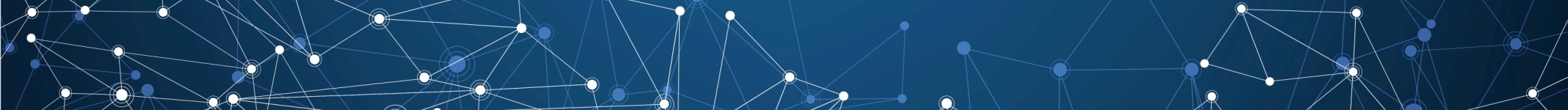 Законодательство по ДЗЗ
ПАРО-90 неоправданно усложняет доступ к рынку услуг ДЗЗ коммерческих эксплуатантов БВС
Необходимо утвердить практику получения разрешений на АФС территории, не содержащей секретных сведений без наличия лицензии на работу с гос.тайной.
Вести перечень территорий, не требующих получения разрешений на АФС в соответствии с ПАРО-90
АЭРОНЕТ 2016
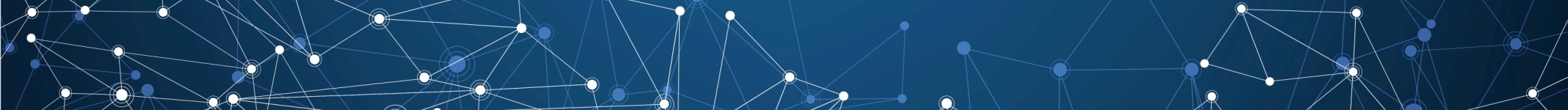 BILLING CODE 4910-13-P 
DEPARTMENT OF TRANSPORTATION FAA
Выдача разрешений на эксплуатацию БВС массой менее 55 фунтов (25 кг) без доказательства лётной годности (из-за существенно меньшего риска от ущерба при падении по сравнению с пилотируемой авиацией);
Уведомительный порядок использования ВП до 400 футов (120 м) в пределах прямой видимости (без оптических устройств кроме корректирующих) – фактически полёт по ПВП;
Определение необходимого объема знаний внешнего пилота. Стоимость обучения такому объему знаний не превышает 250 USD;
Все остальные применения могут быть разрешены пользователю, если он докажет авиационной администрации безопасность такого применения.
АЭРОНЕТ 2016
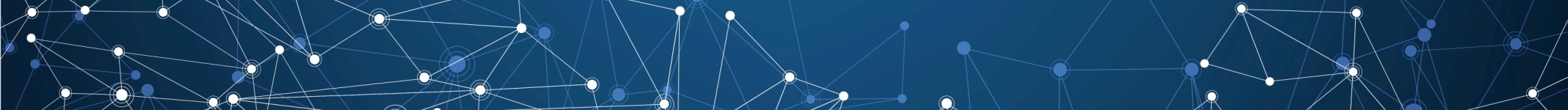 Права собственности на БАС
Установление прав собственности на БАС;
Определение залоговой стоимости БАС;
Возможность использования лизинга и кредитования под стоимость БАС;
Использование залоговой стоимости БАС для финансового обеспечения сделок с ними.